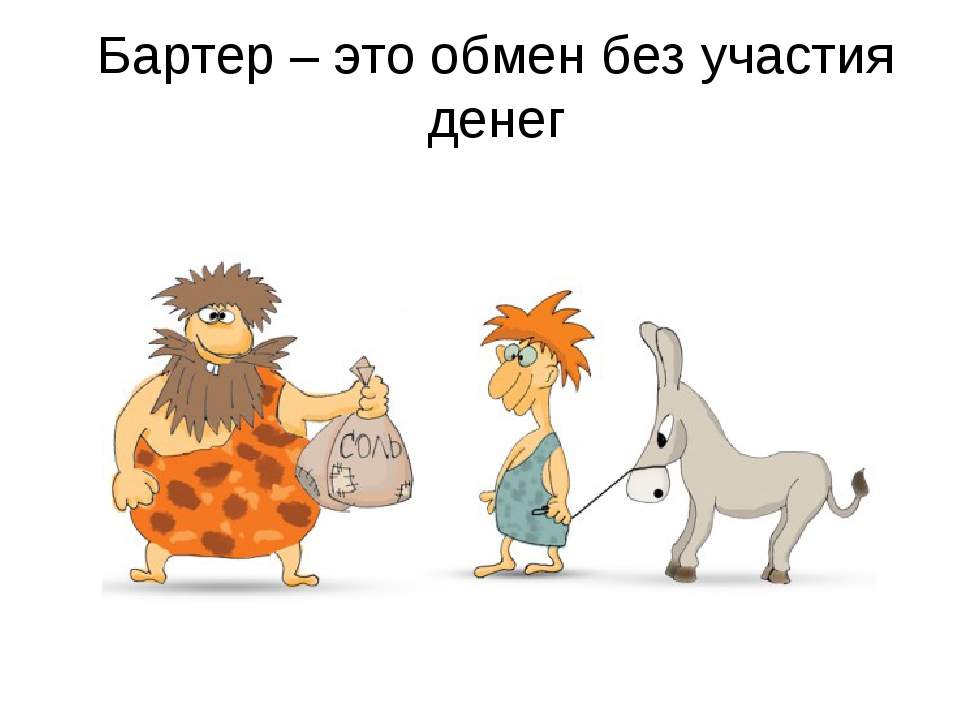 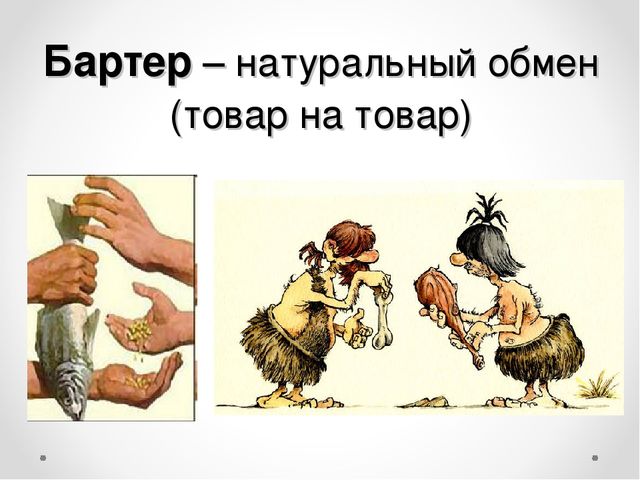 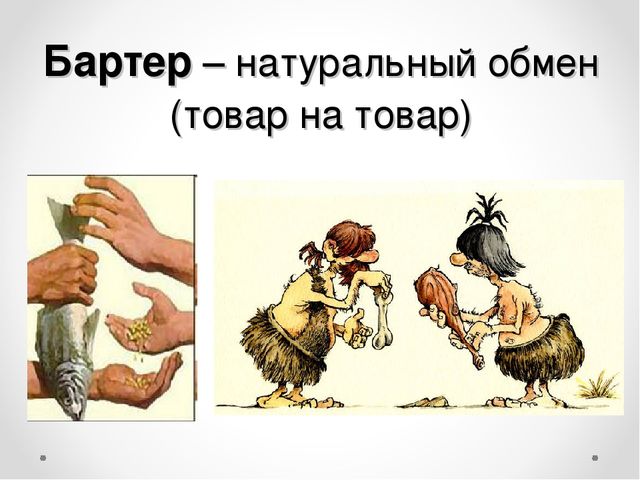 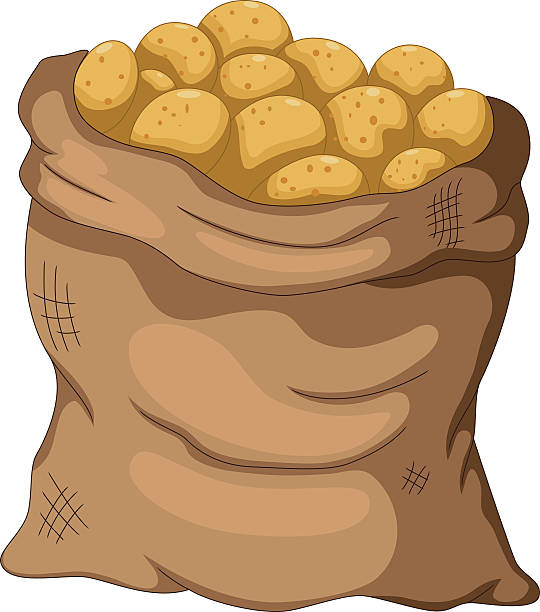 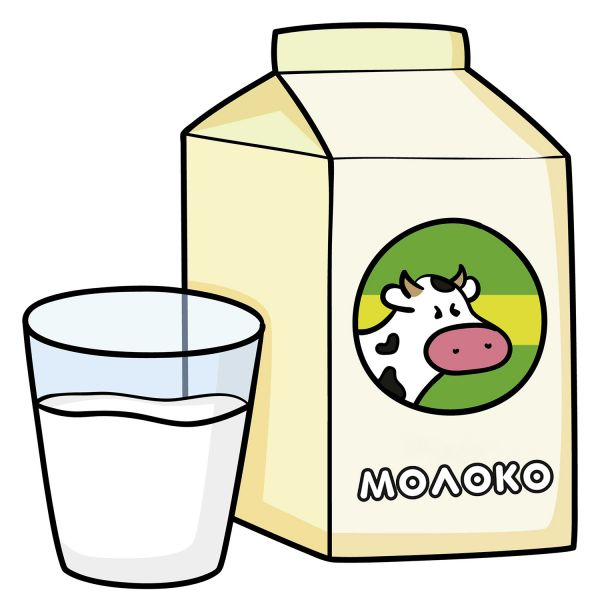 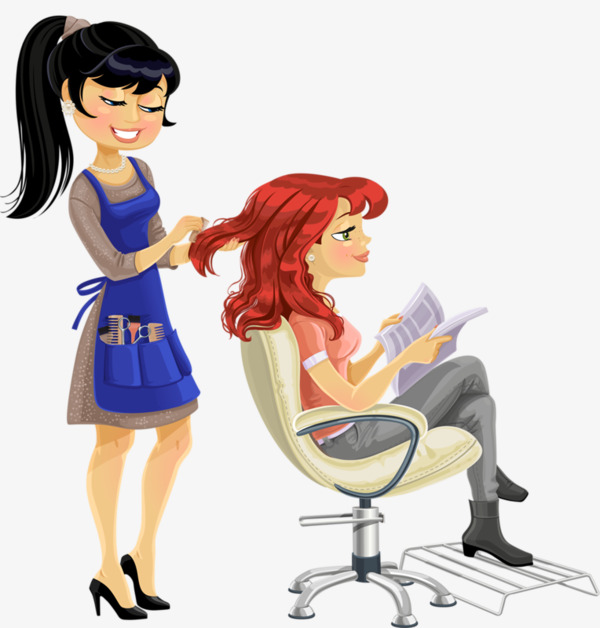 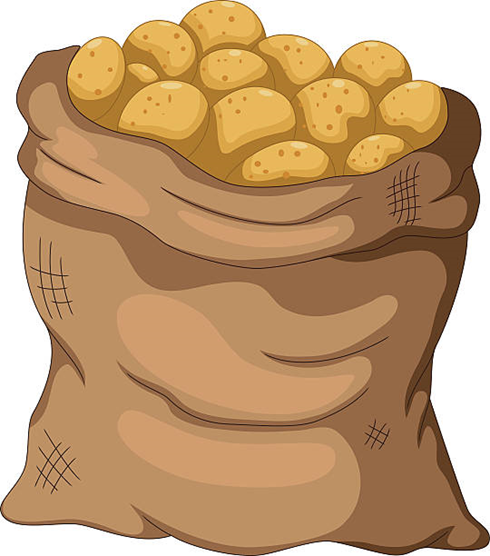 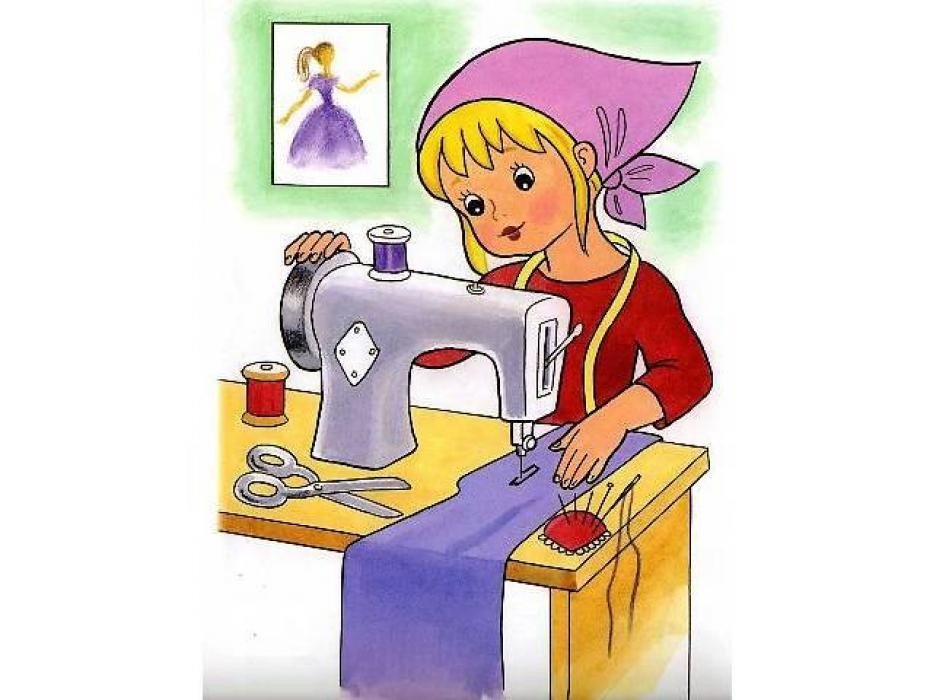 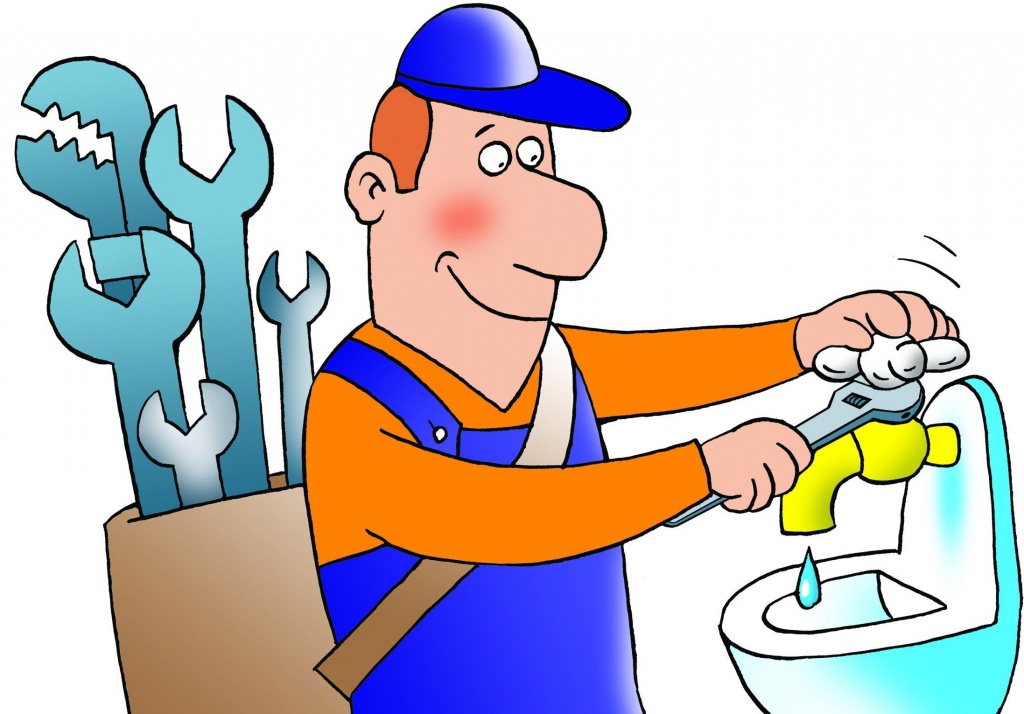 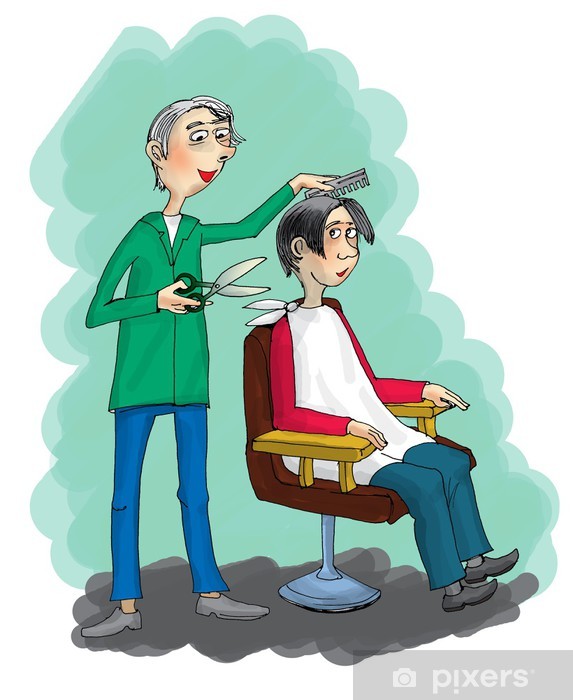 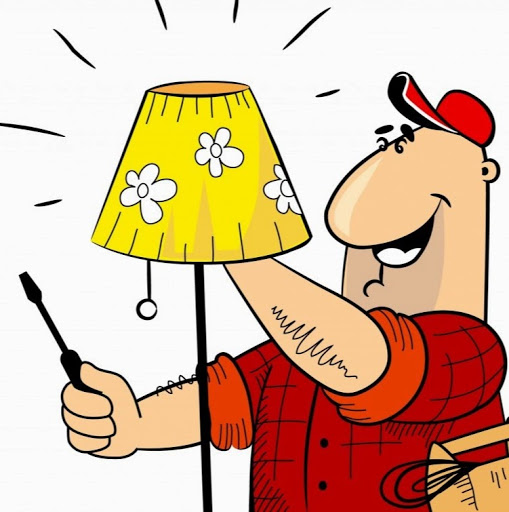 Ребята прекрасно знают, что такое бартер, так как используют его с того момента как начинают играть со сверстниками.
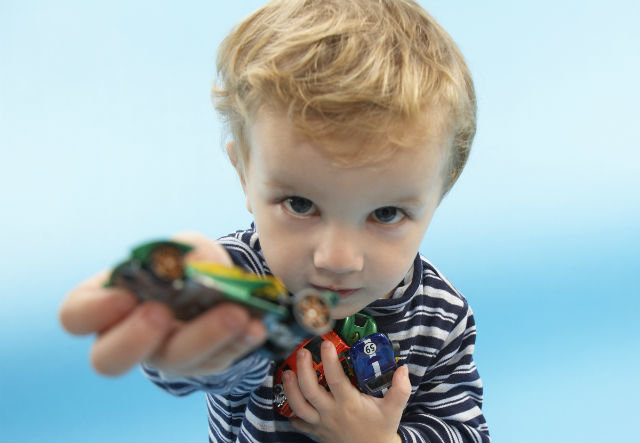 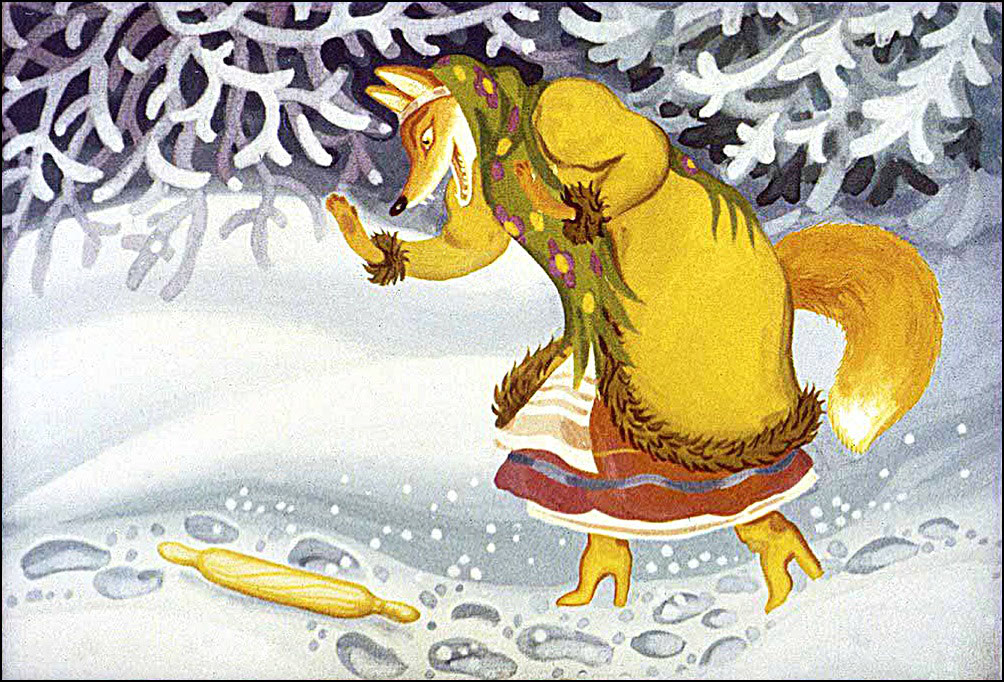 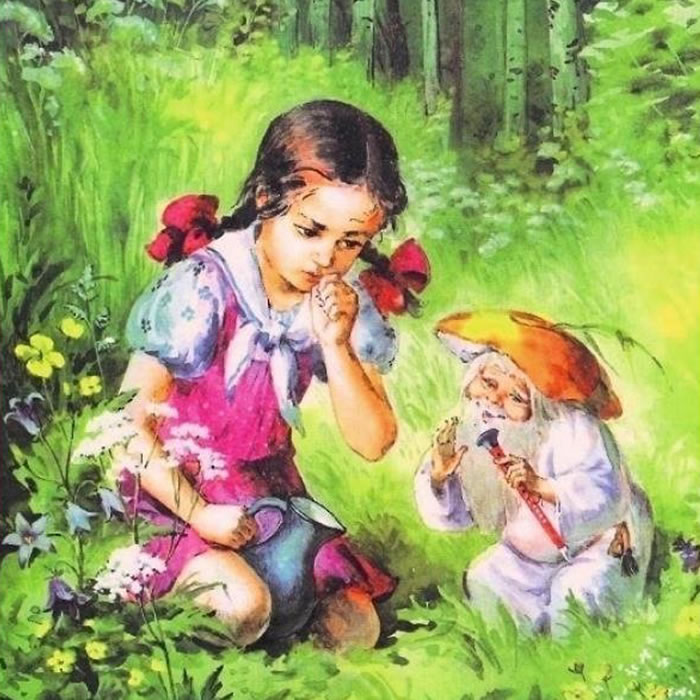 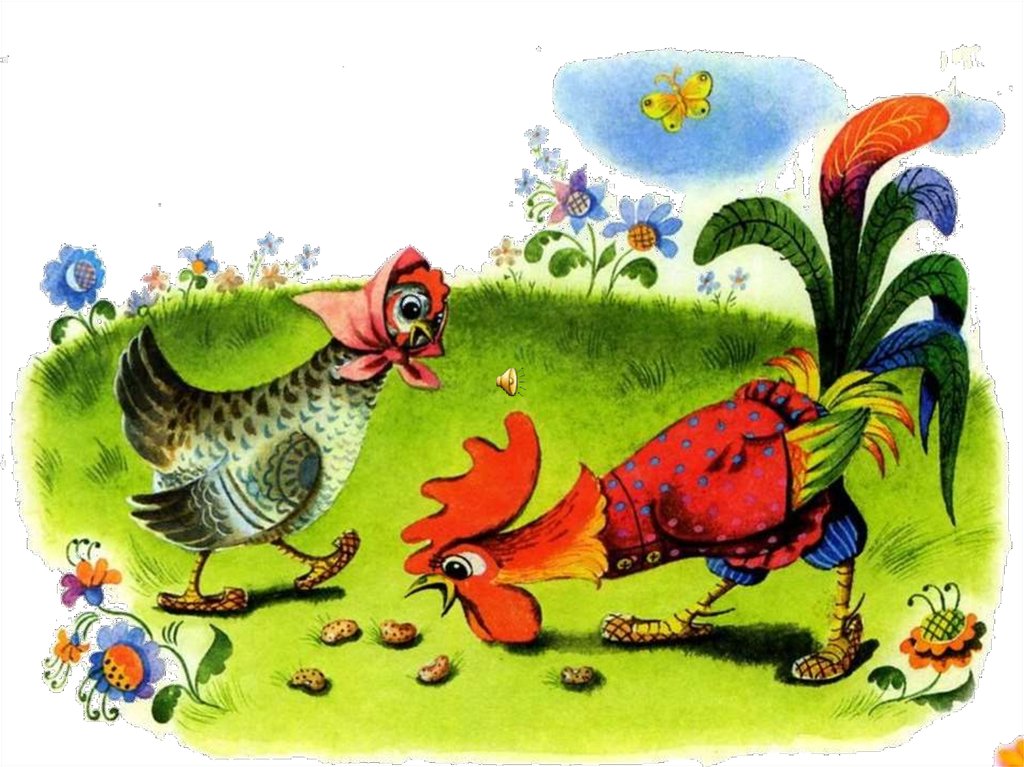 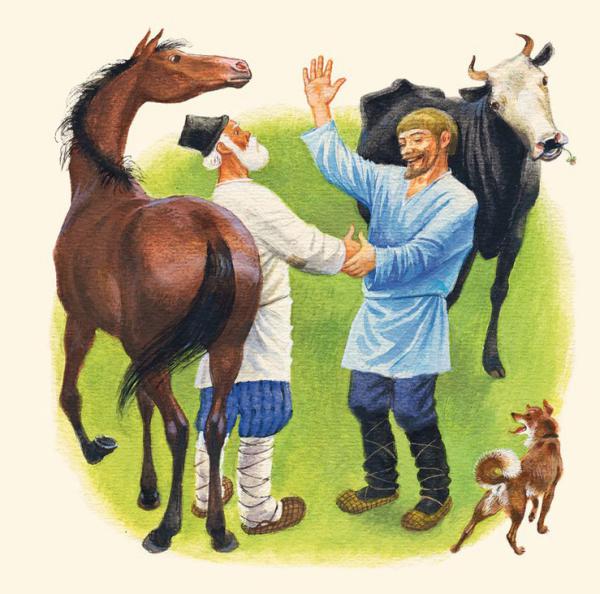 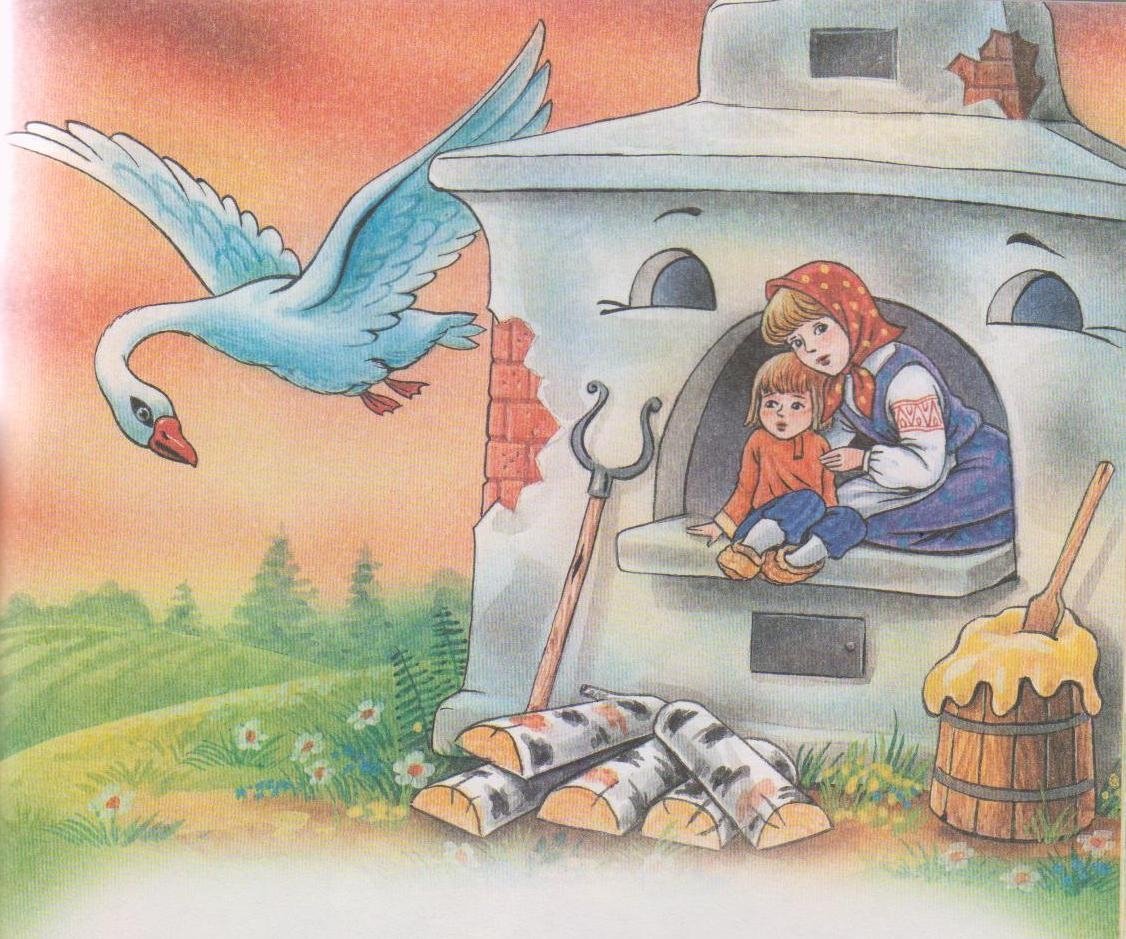